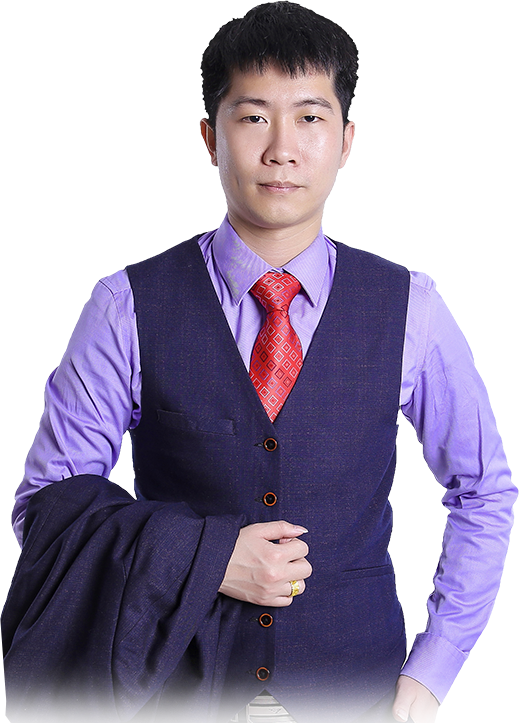 超强风口
双紫战法
3月17日 20:15
吴镇鸿
执业编号:A1120618120002
10余年金融从业经验，专研究趋势理论，K线形态理论等，对于市场具有敏锐嗅觉。集十年大成研发双B龙头战法，成功帮助广大股民朋友看中做短，捕捉大波段强势股启动机会，精研盈利模式,首创中线游龙黄金战法，波段复制涨停法，333战法！
0 1
价值共生，赢在绩优
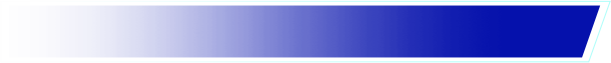 0 2
确定三共振主线风口
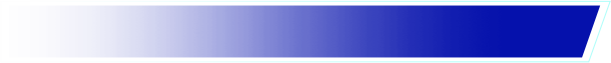 0 3
超强双紫牛特征
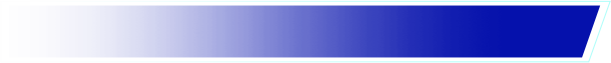 0 4
3-5次确定性机会
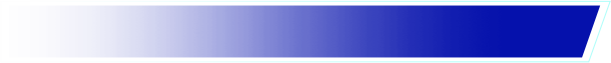 PART 01
价值共生，赢在绩优
震荡突破，控盘拉升
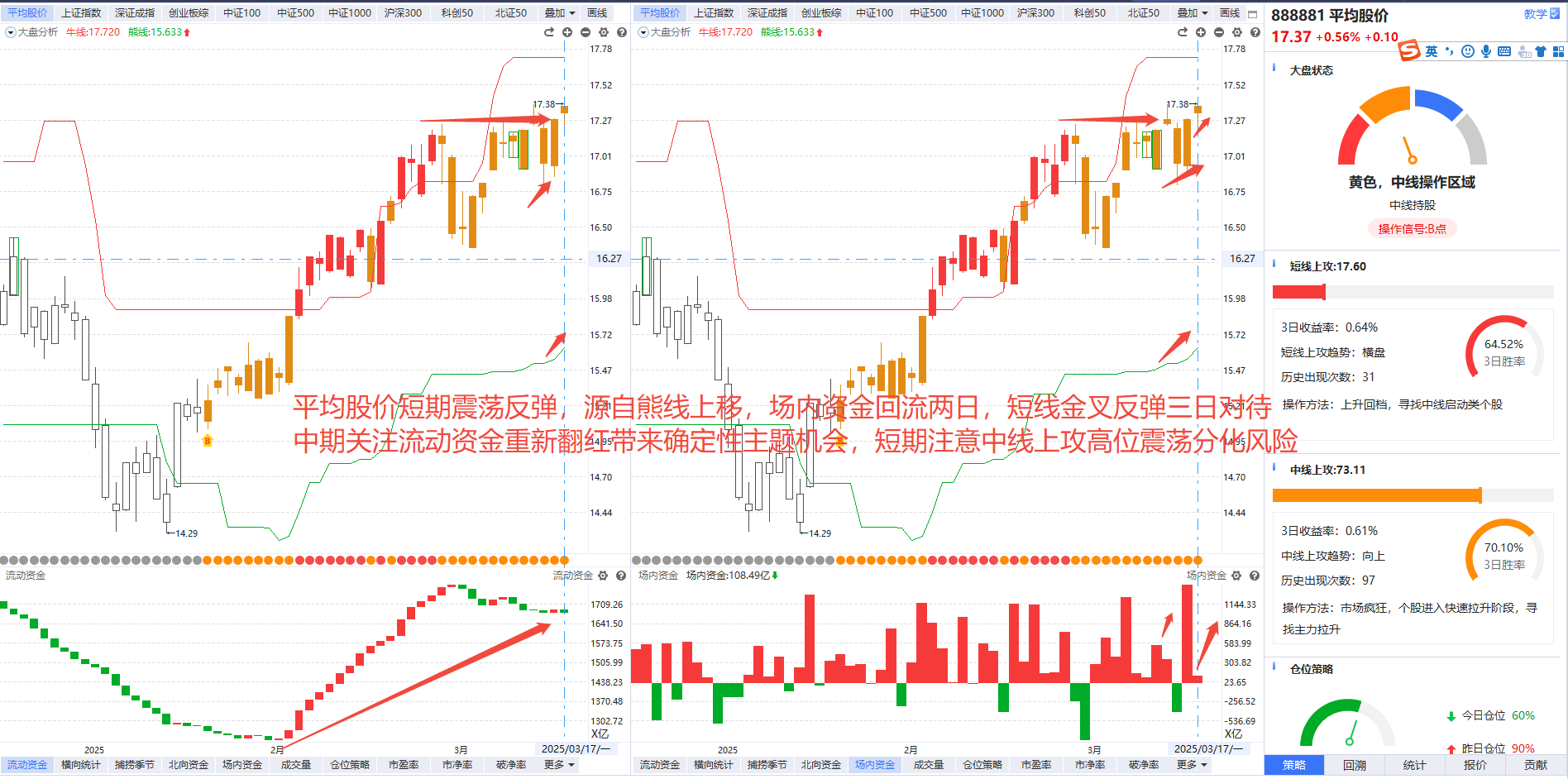 价值共生，赢在绩优！
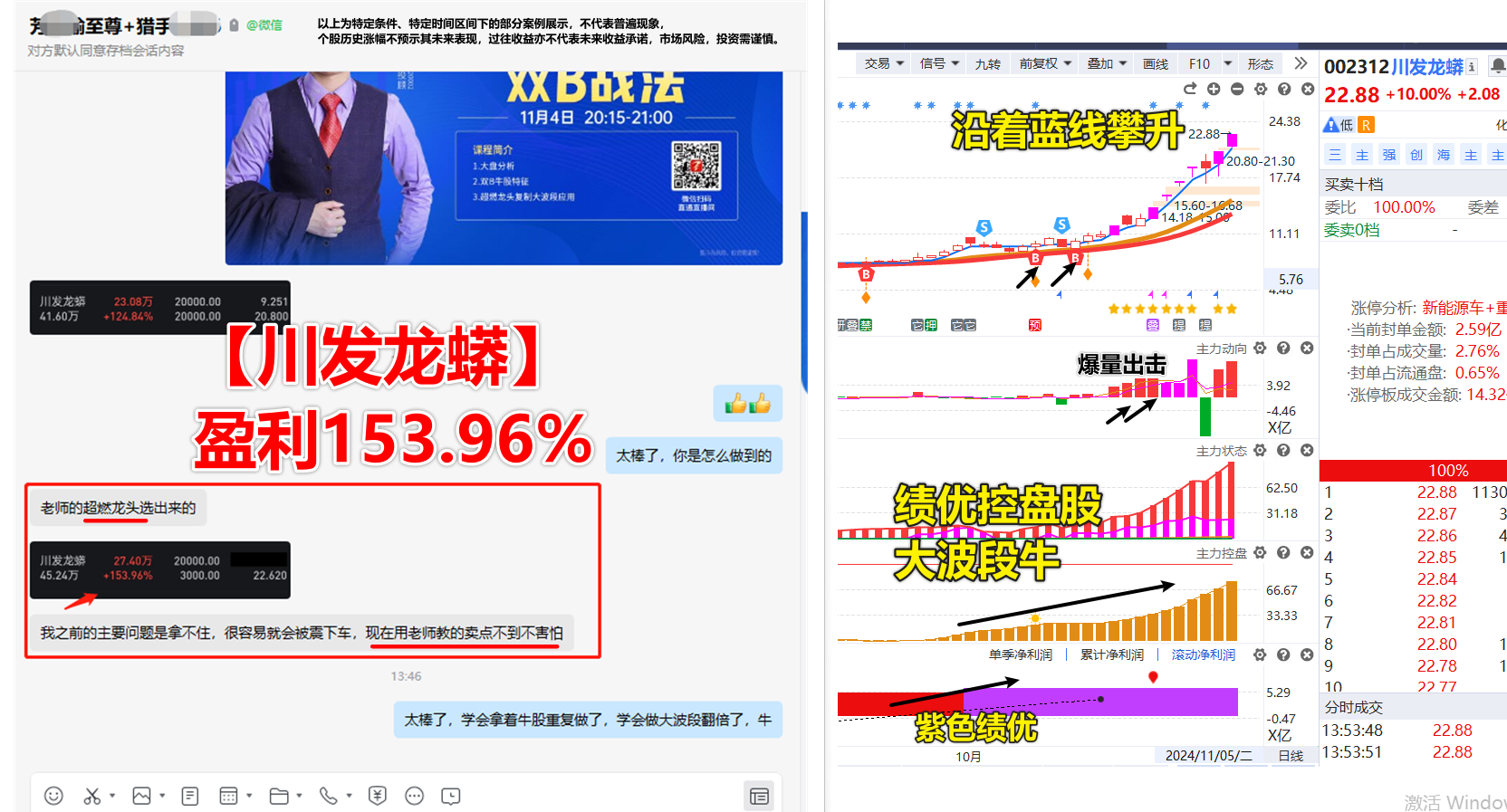 PART 02
确定三共振主线风口
三确定法则
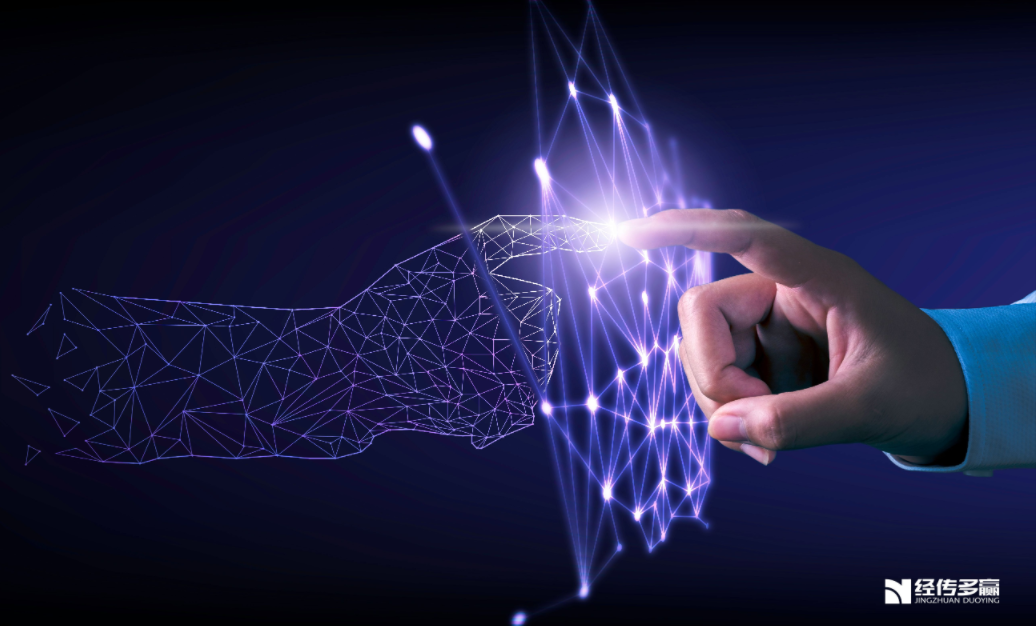 确定主线风口
确定滚动净利润预增，增速向上（紫色1）
确定短期主力动向向上（紫色2）
跟对主线，遥遥领先
确定主线风口
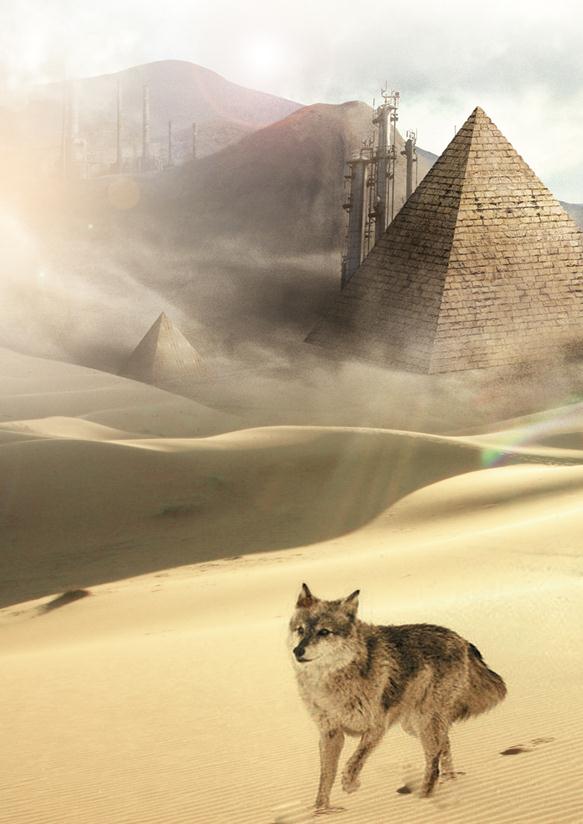 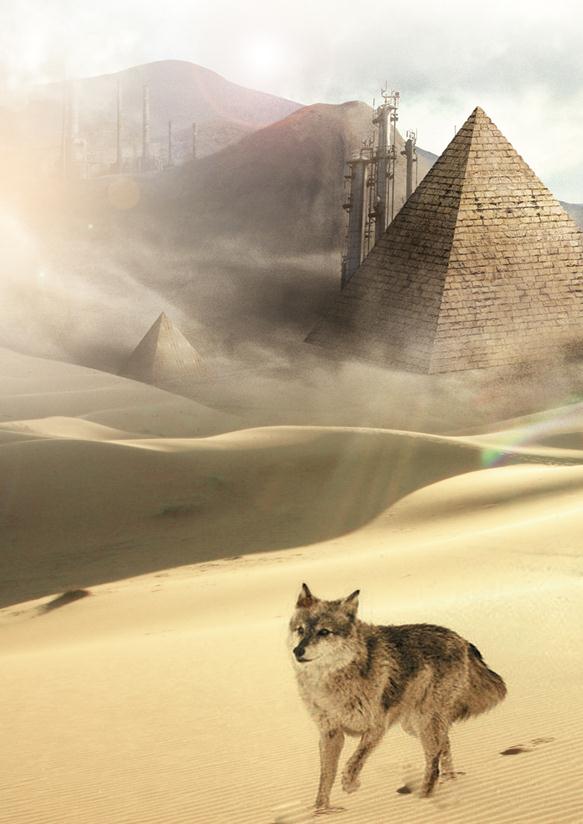 2019年上证指数整年涨幅21%；
芯片，氢燃料主题启动，芯片股晶方科技成就8倍牛股，通富微电，长电科技，华天科技最少涨幅三倍以上；
炒作时间氢燃料4个月，芯片一年。
2018年上证指数整年涨幅-25%；5G主题启动，东方通信，沪电股份，东信和平等主题牛股翻5倍以上；
炒作周期时间5个月。
2
1
2020年上证指数整年涨幅15%；
新能源汽车，军工，白马股。轮番炒作，阳光电源翻十倍，隆基股份5倍， 白酒等个股也出现了3倍涨幅；
炒作周期时间半年。
2021年上证指数目前涨幅2%；
碳中和主题启动， 深圳能源，长源电力，华银电力，南网能源涨幅超三倍以上；
炒作周期2个月。
4
3
如何确定三共振赚钱风口？
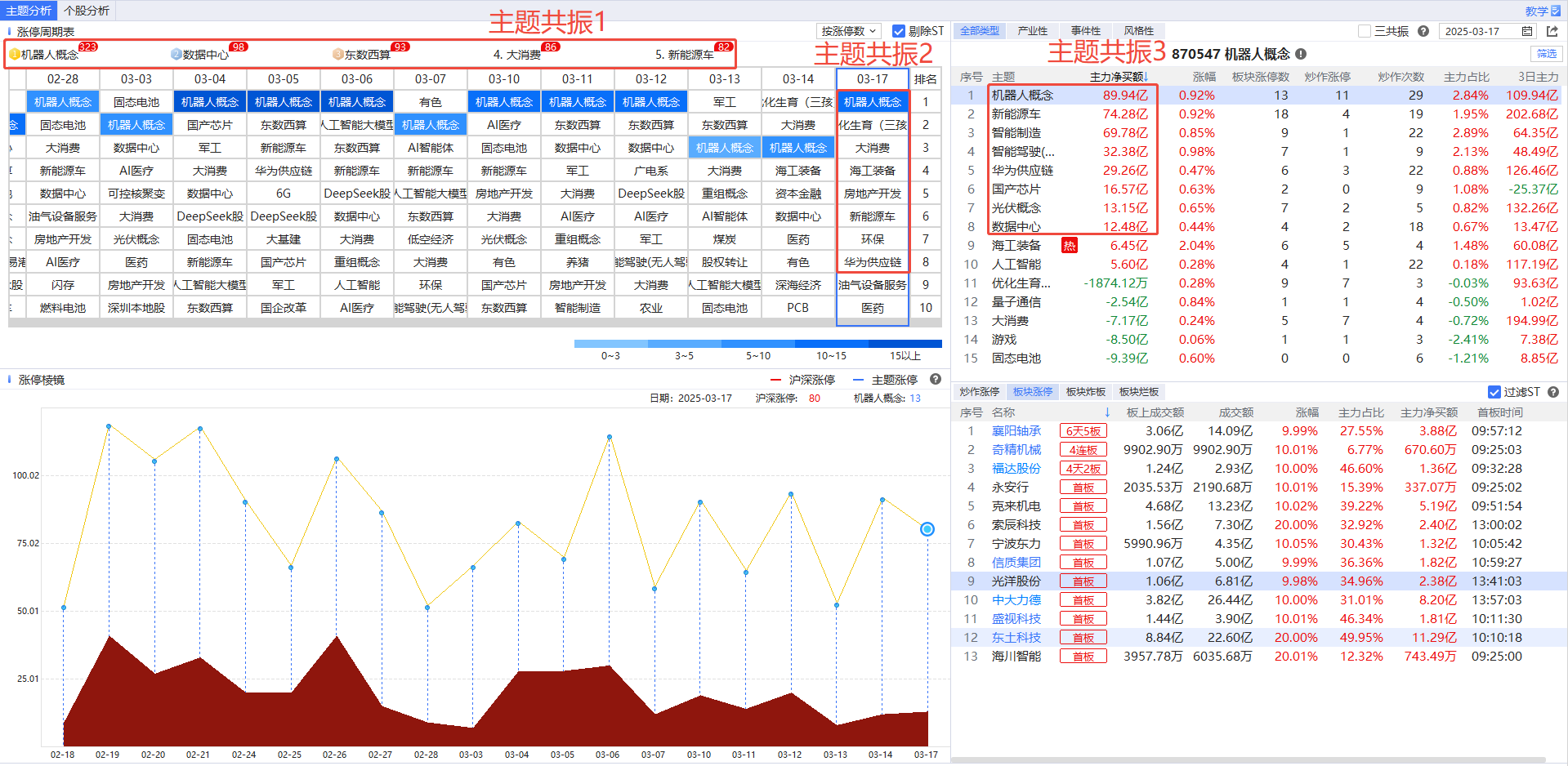 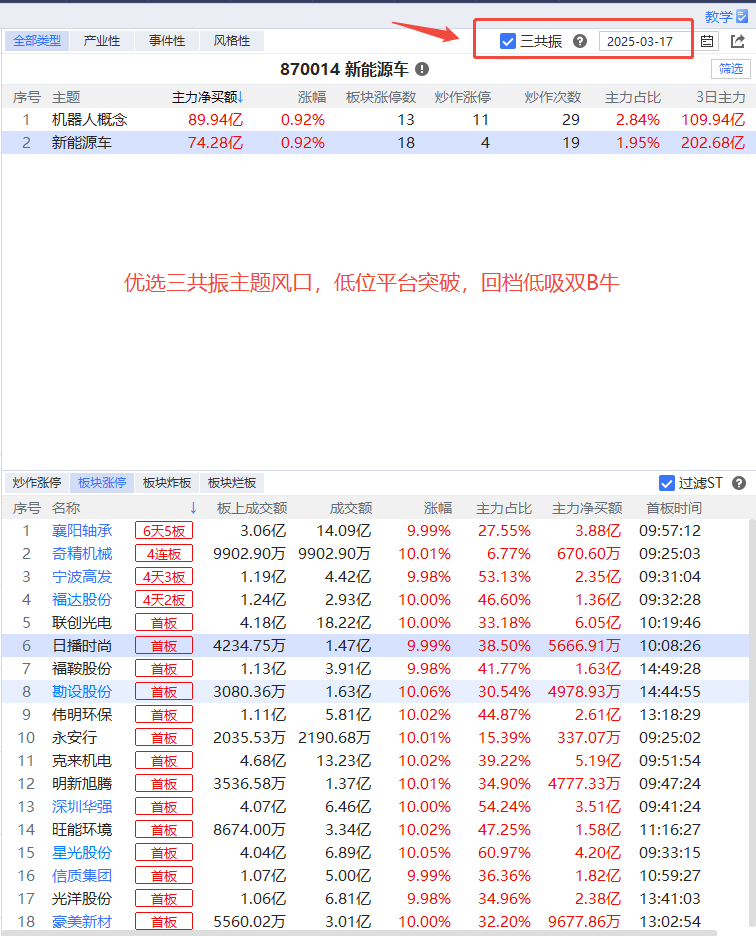 PART 03
超强双紫牛特征
确定风口之后如何筛选个股
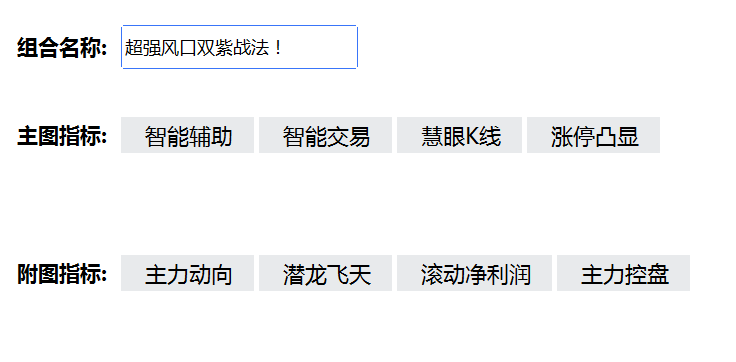 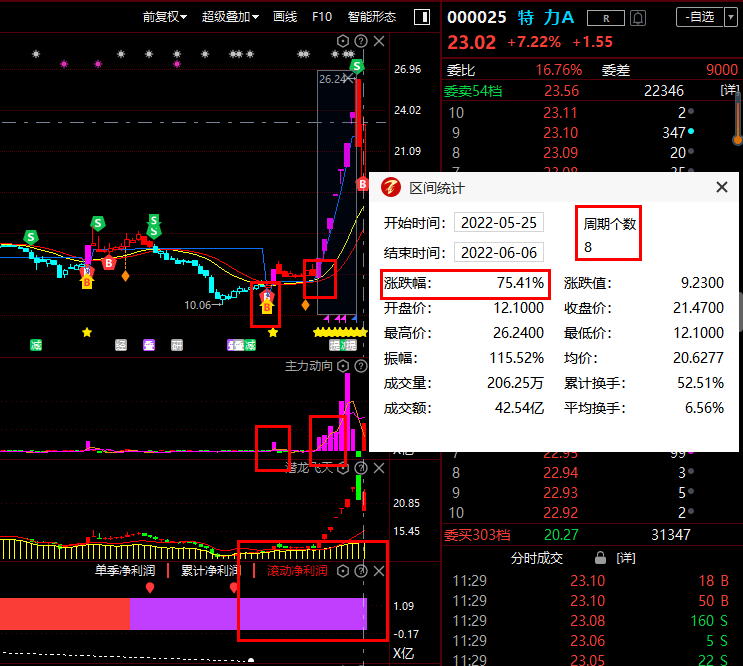 牛股特征
1、双B点启动
2、双紫出击！
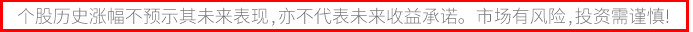 确定风口之后如何筛选个股
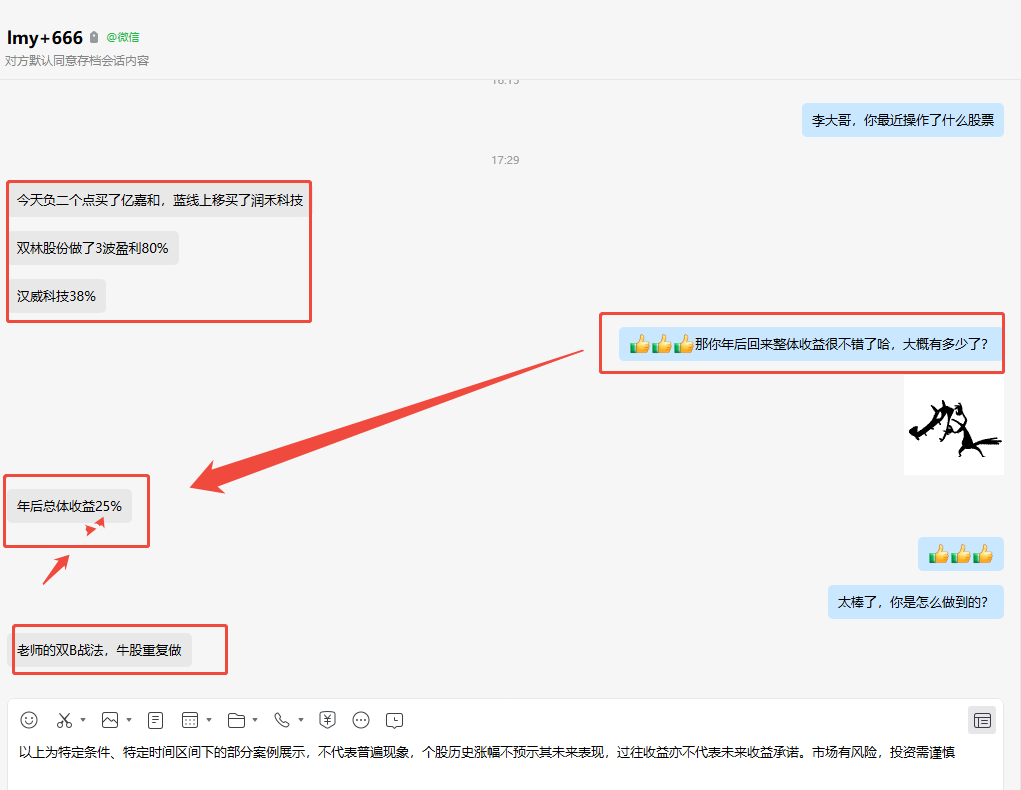 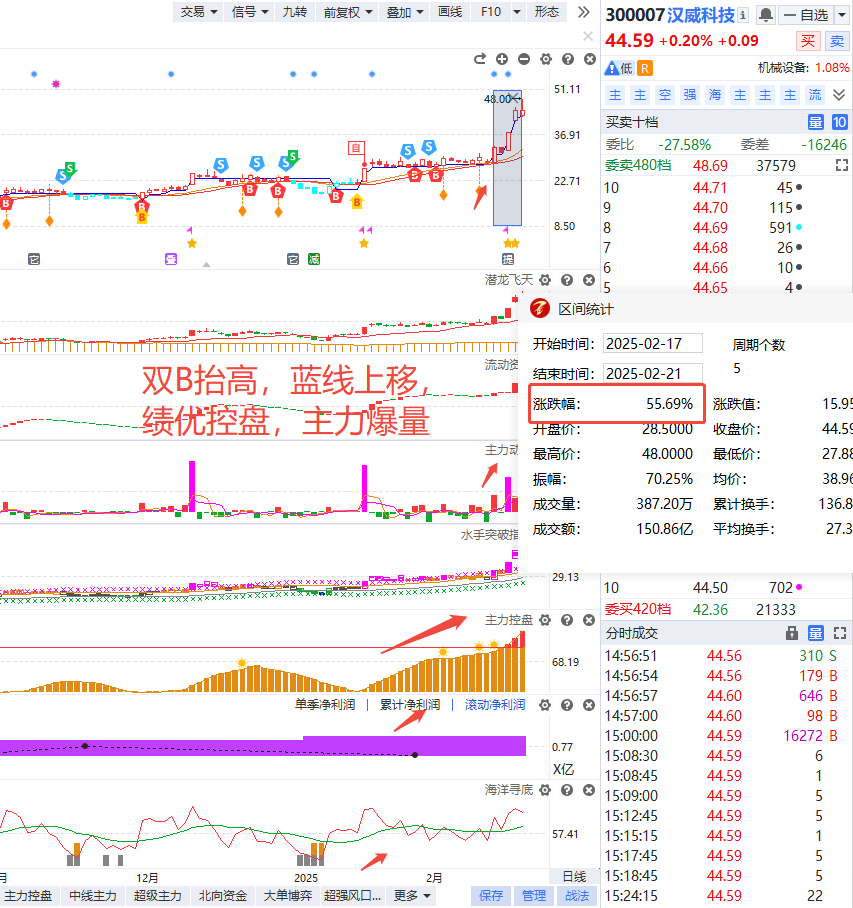 指标学习：紫色1号滚动净利润
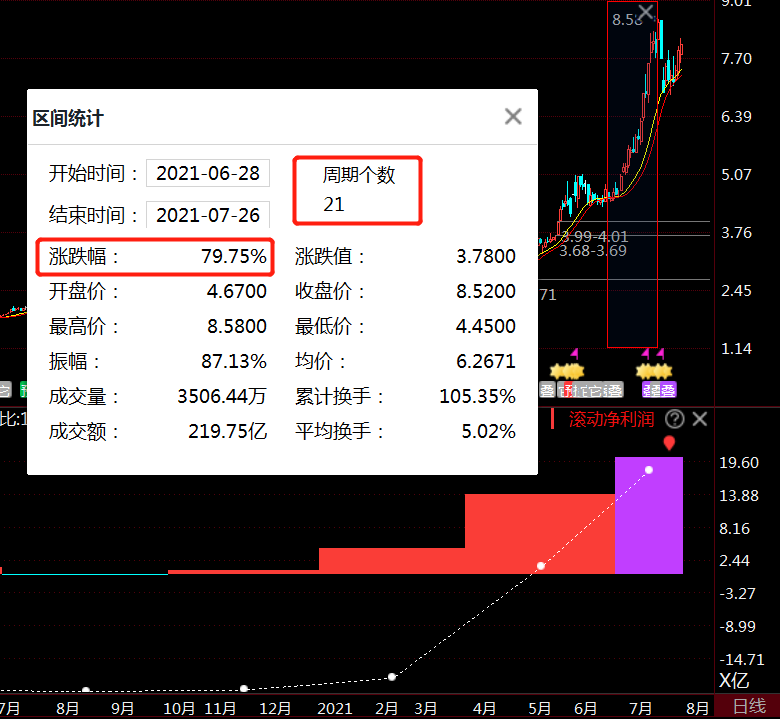 单季净利：一个季度的净利润      

累计净利：财报数据，Q1\Q2\Q3\Q4

滚动净利：循环4个单季度利润
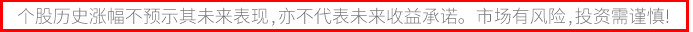 指标学习：紫色1号滚动净利润
预期投资库副图指标可以看两个季度预测数据值
AI预期页面气泡图可以看到8个季度的预测数据
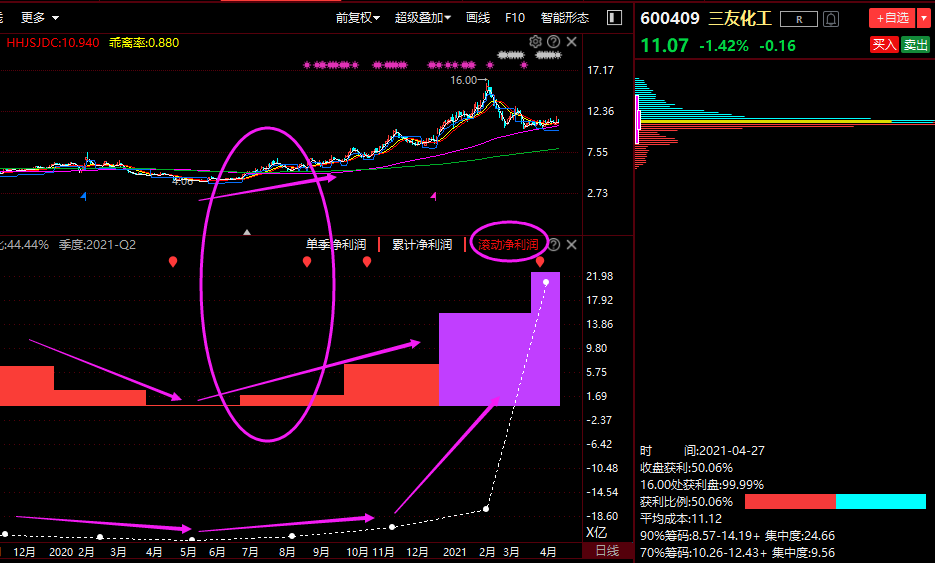 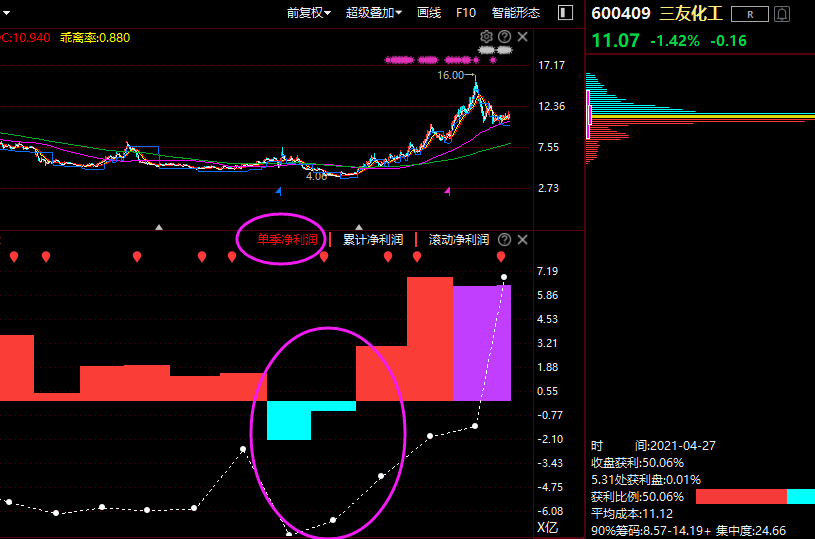 红色色块是上市公司已正式公布的数据
紫色色块是AI预测模型的预测数据
单季数据值变化幅度大，滚动数据值变化曲线更加平滑。
要识别没有持续性的单季偶发变化影响滚动持续变化。
指标学习：紫色2号主力动向
主力动向
红色代表大资金主动进场意愿强,绿色表示大资金砸盘意愿强;
紫色表示大资金不仅主动进场意愿强，并且对当天成交起主导作用;
蓝色表示大资金不仅砸盘意愿强,并且对当天成交起主导作用。
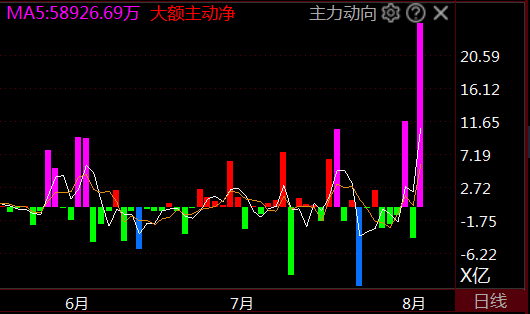 紧跟主题风口，超强双紫牛是如何诞生？
1，底部双B启动，主力动向紫色之后就会形成突破

2，最近5个季度连续增加，利润增速向上(白色线向上）

3，缩量控盘向上，回档就是机会
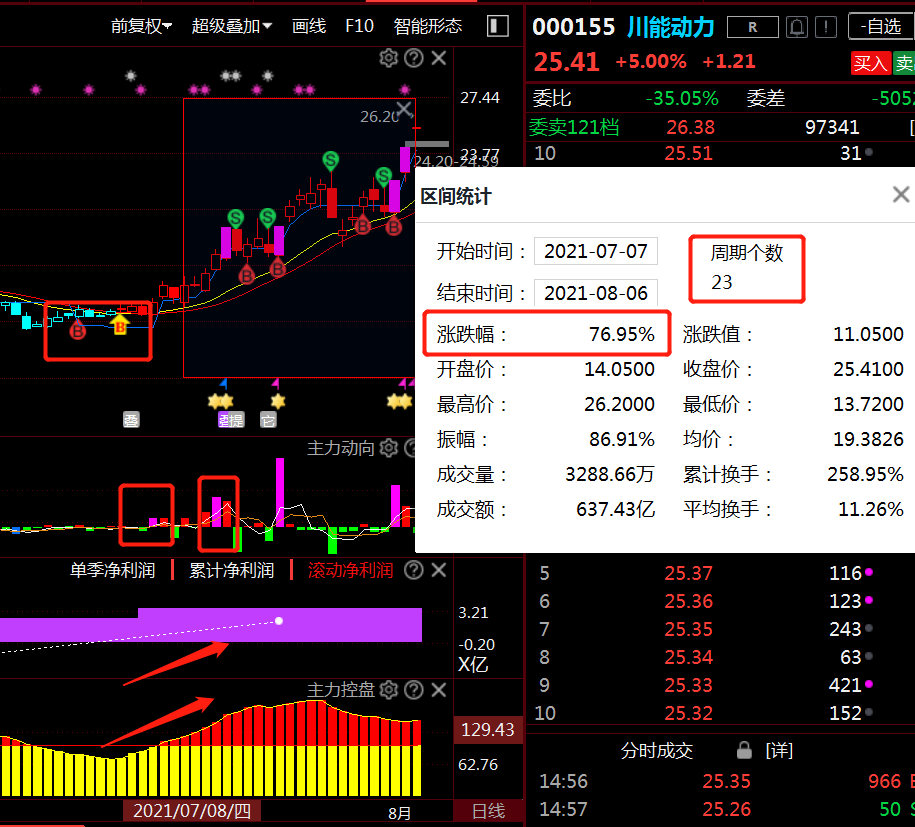 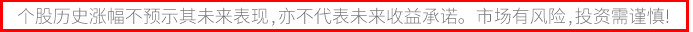 PART 04
3-5次确定性机会
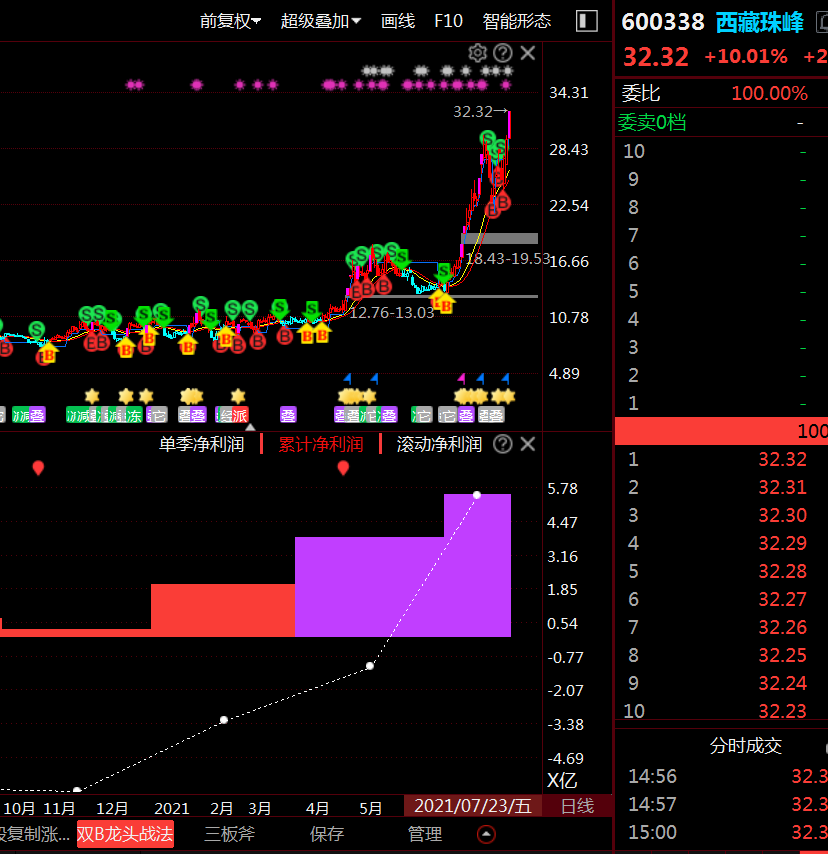 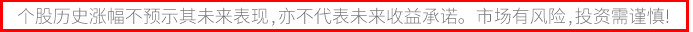 每年把握3-5次确定性的机会
用好智尊版，升级好智尊版，等待这种稳中求胜的投资机遇！如果没有做好准备，哪怕捡钱都不利索。

稳健中线波段最简单有效的盈利思路：
三共振双B战法+双紫出击

关注核心关键点：
1，单季或者滚动净利润最好大于1个亿以上
2，白色线代表利润增速的趋势
3，明显的阶梯状向上就是最好的
超强风口双紫选股思路
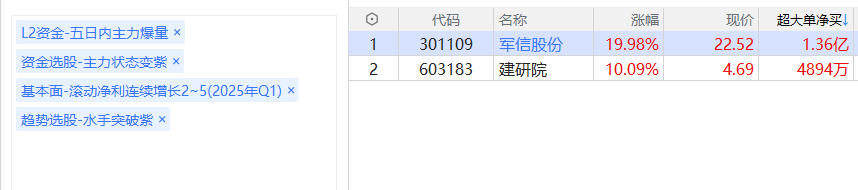 超强风口双紫选股思路
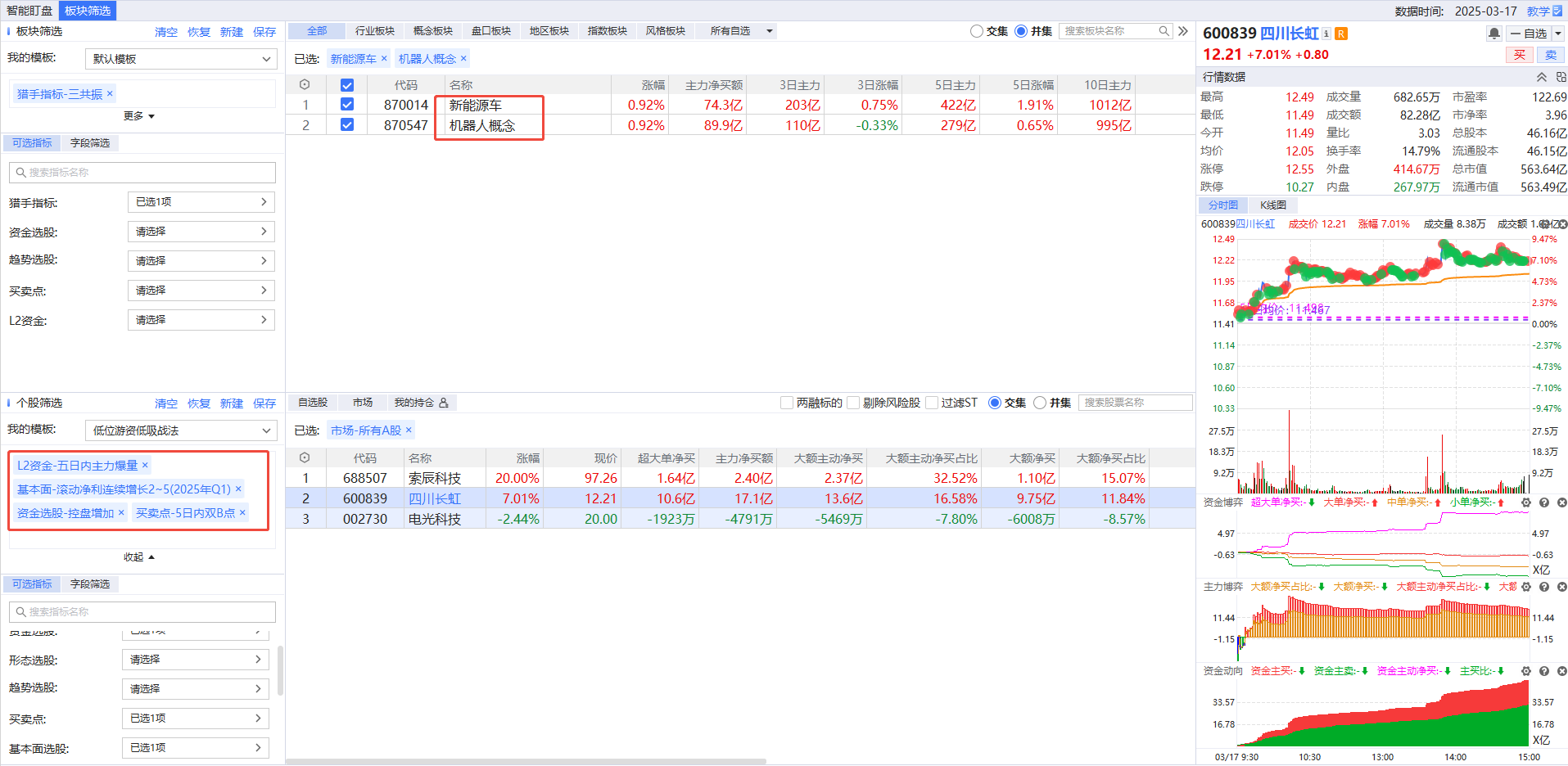 超强风口双紫选股思路
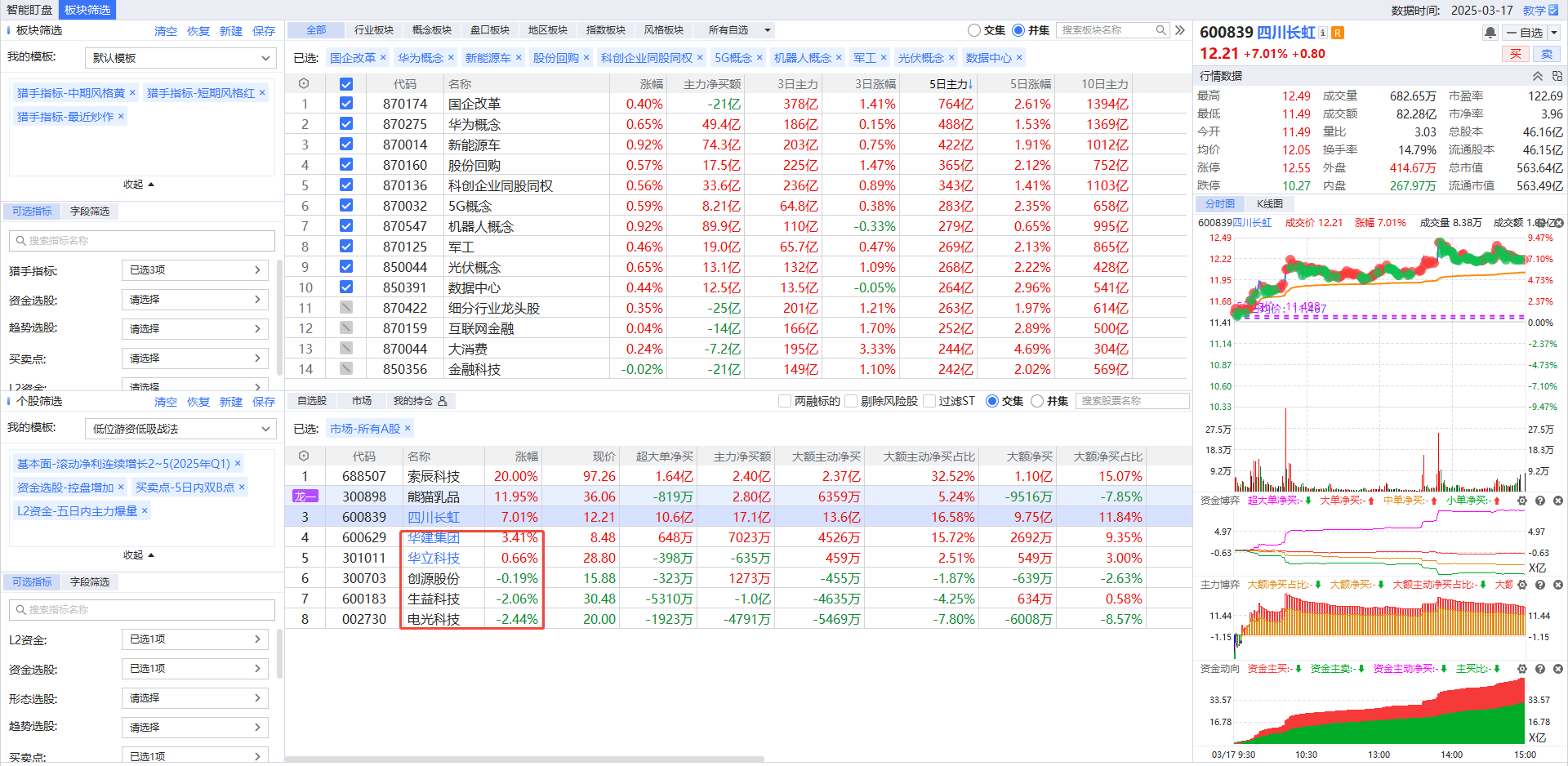 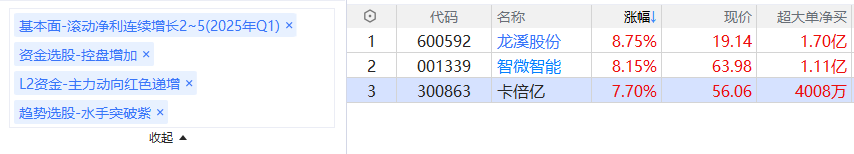 选股标准：低位有空间+绩优游资双紫牛
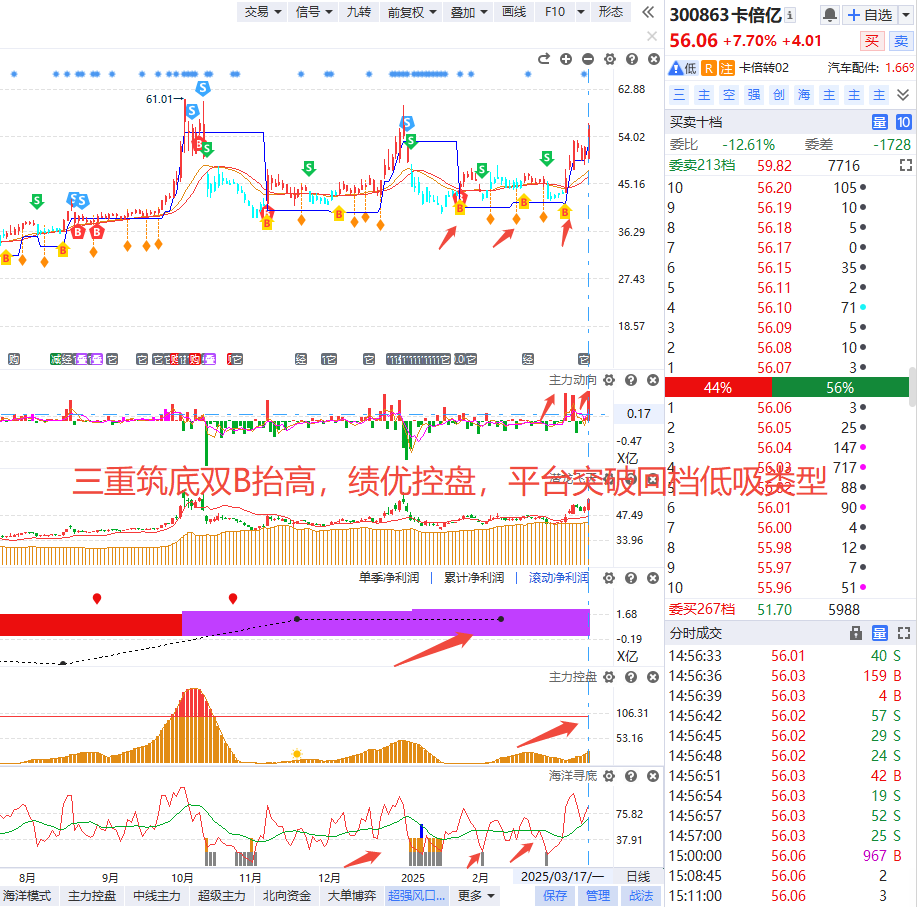 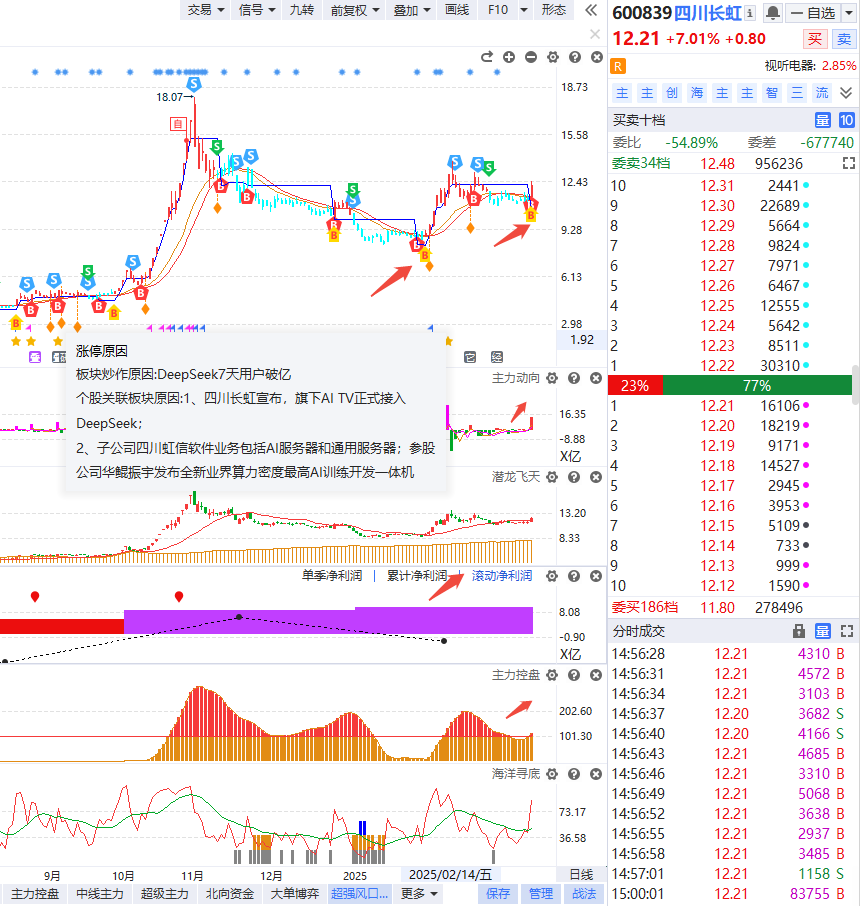 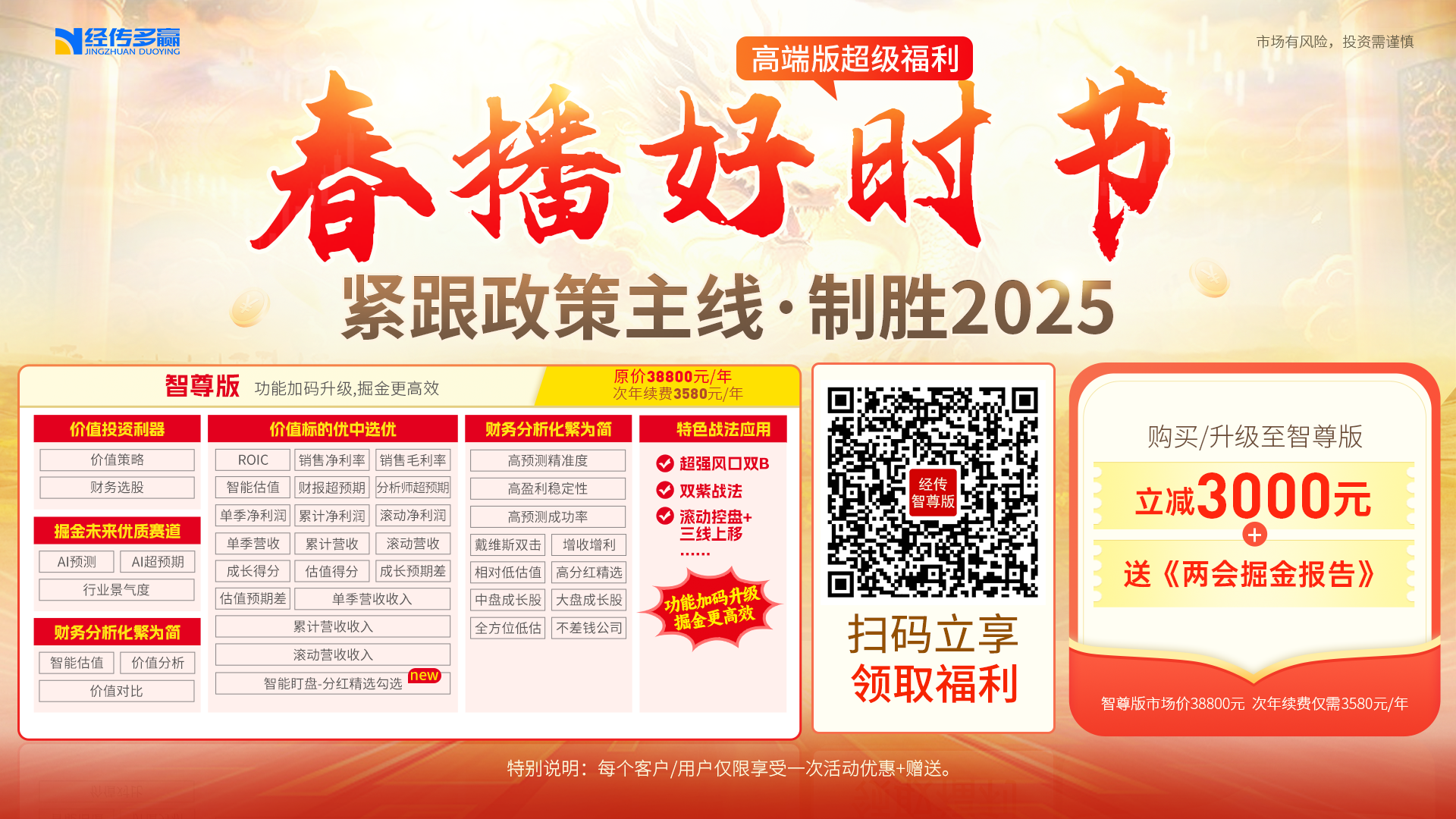 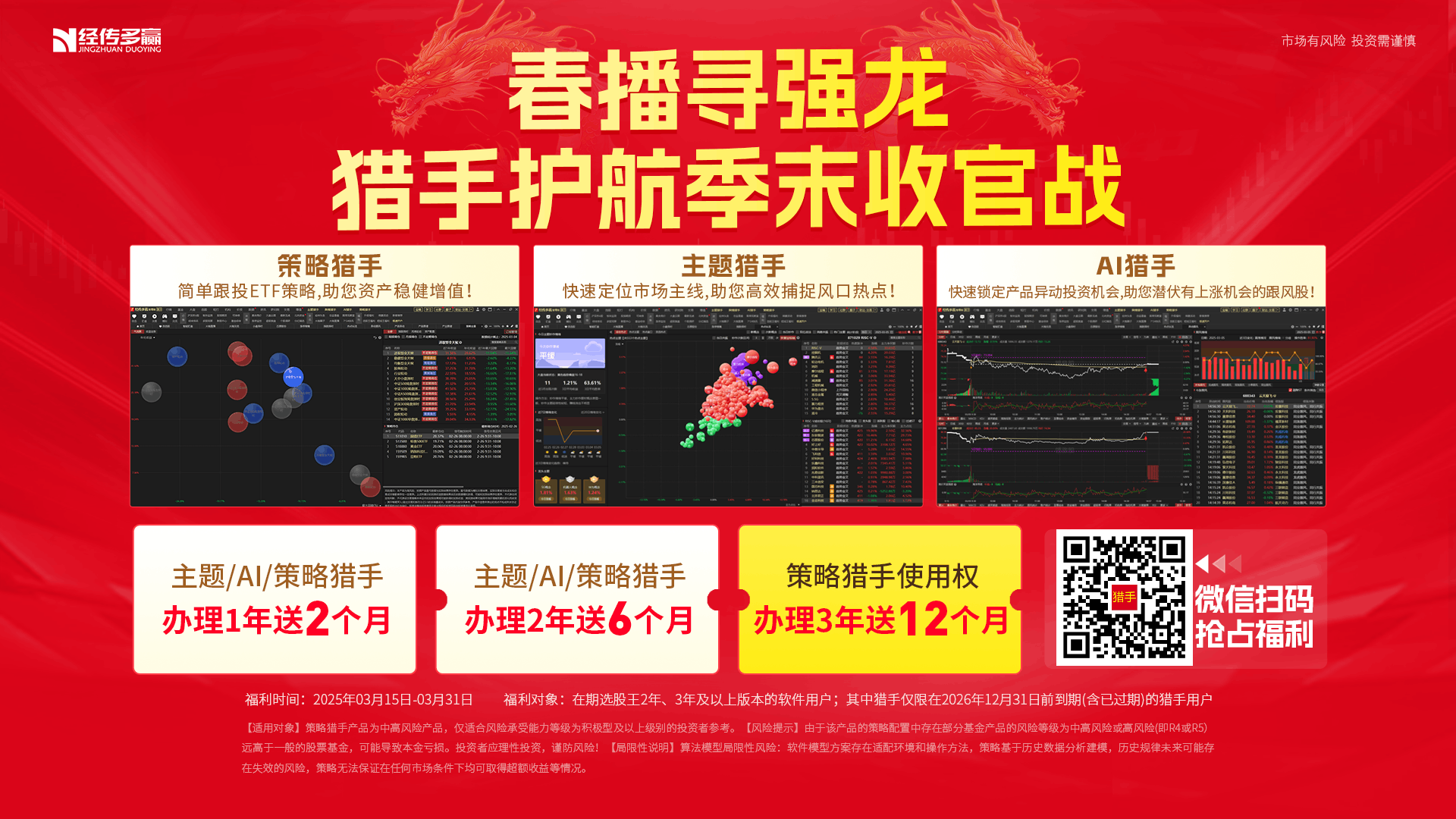